Welcome to the IPFS Capacity Deliverables 
Webinar
June 25, 2015

The webinar will begin shortly
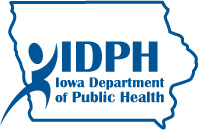 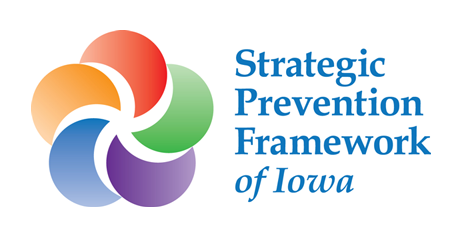 Zoom Overview
Mute/unmute your microphone
Turn on/off camera
View participant list
Raise hand chat - chat with individuals or all in meeting
Record (if host has given permission)
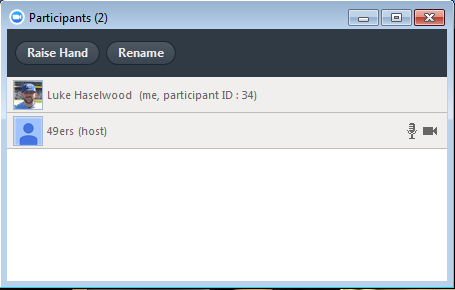 Capacity Workbook
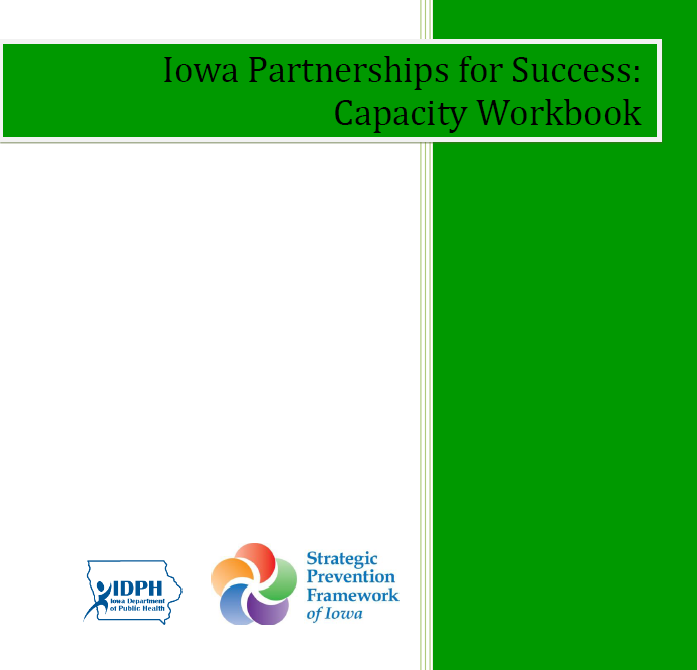 Workbook Organization
Scanning Resources
Analyzing Resources
Taking Action
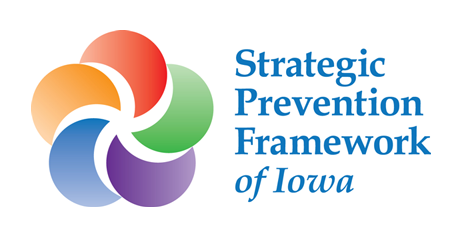 A Few Things To Keep In Mind
Use a diverse and broad group of stakeholders
Individual, small group and whole group input
Take the time now
Coalition, subgroup 
    or collaborative council
Required sectors
Ongoing process
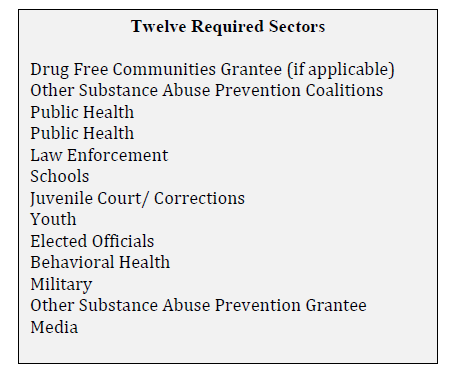 Scanning Available Resources
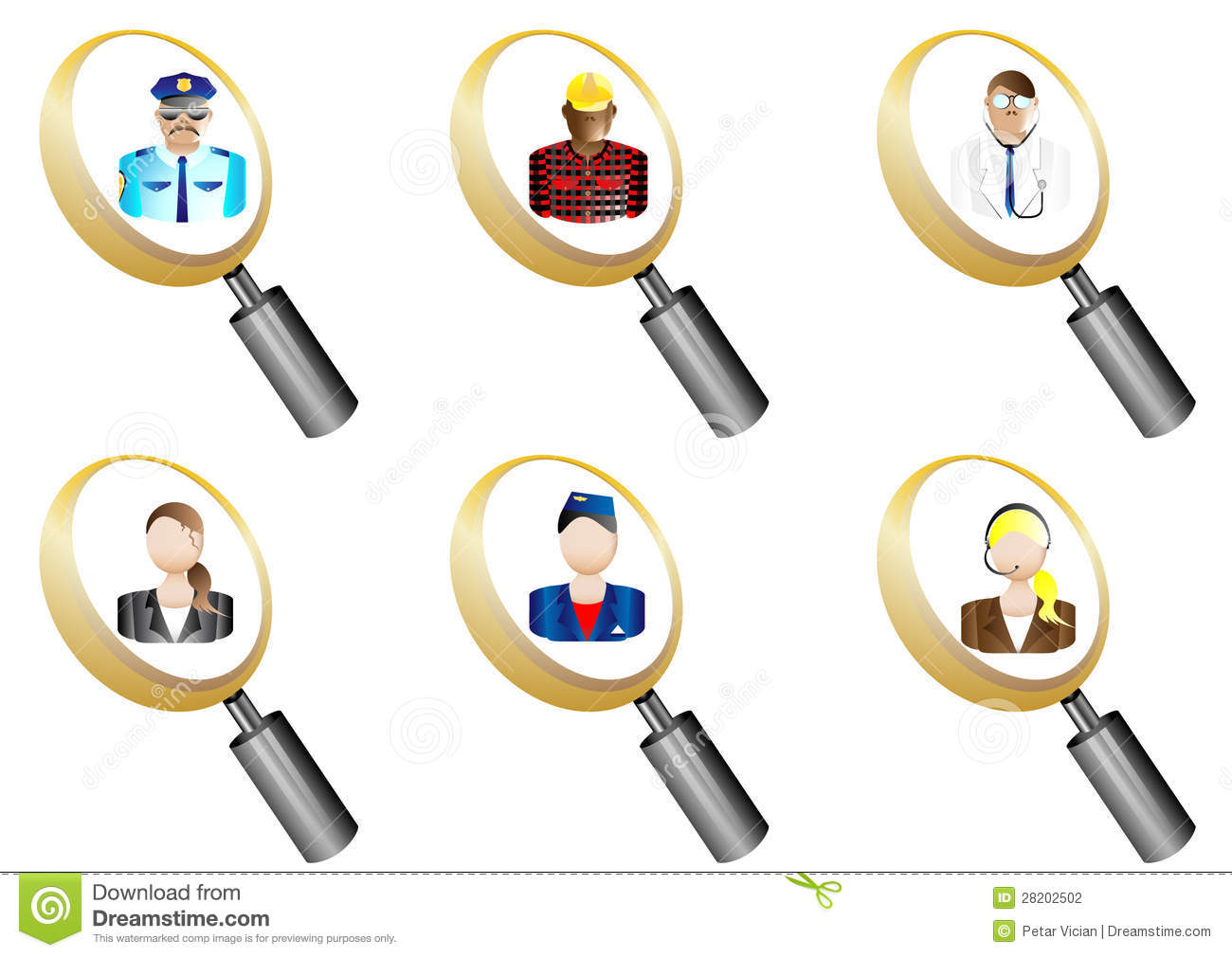 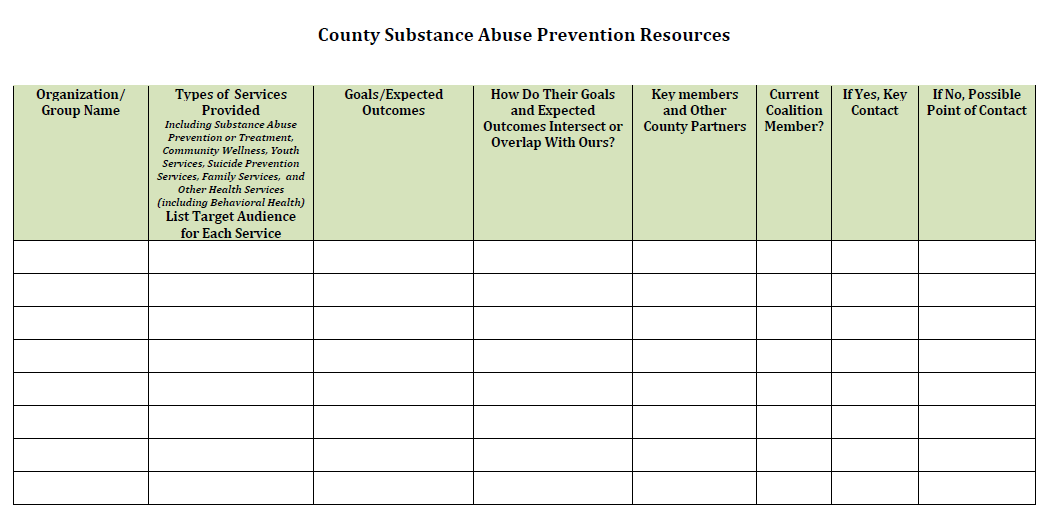 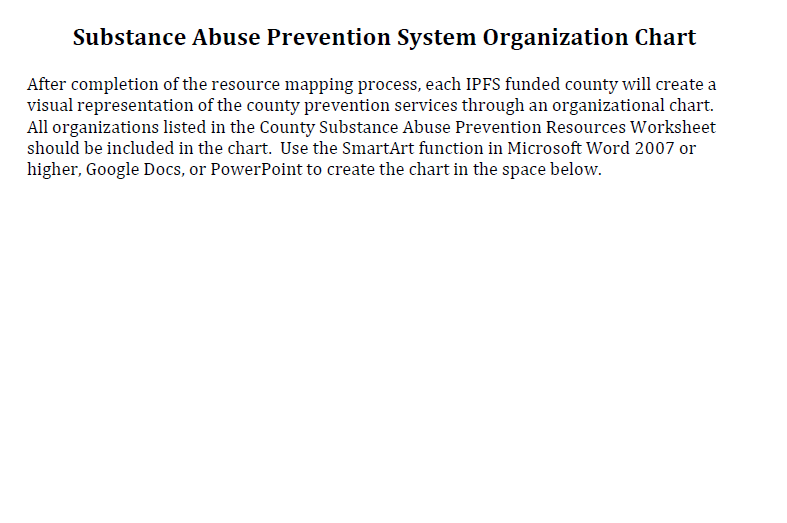 Analyzing Resources
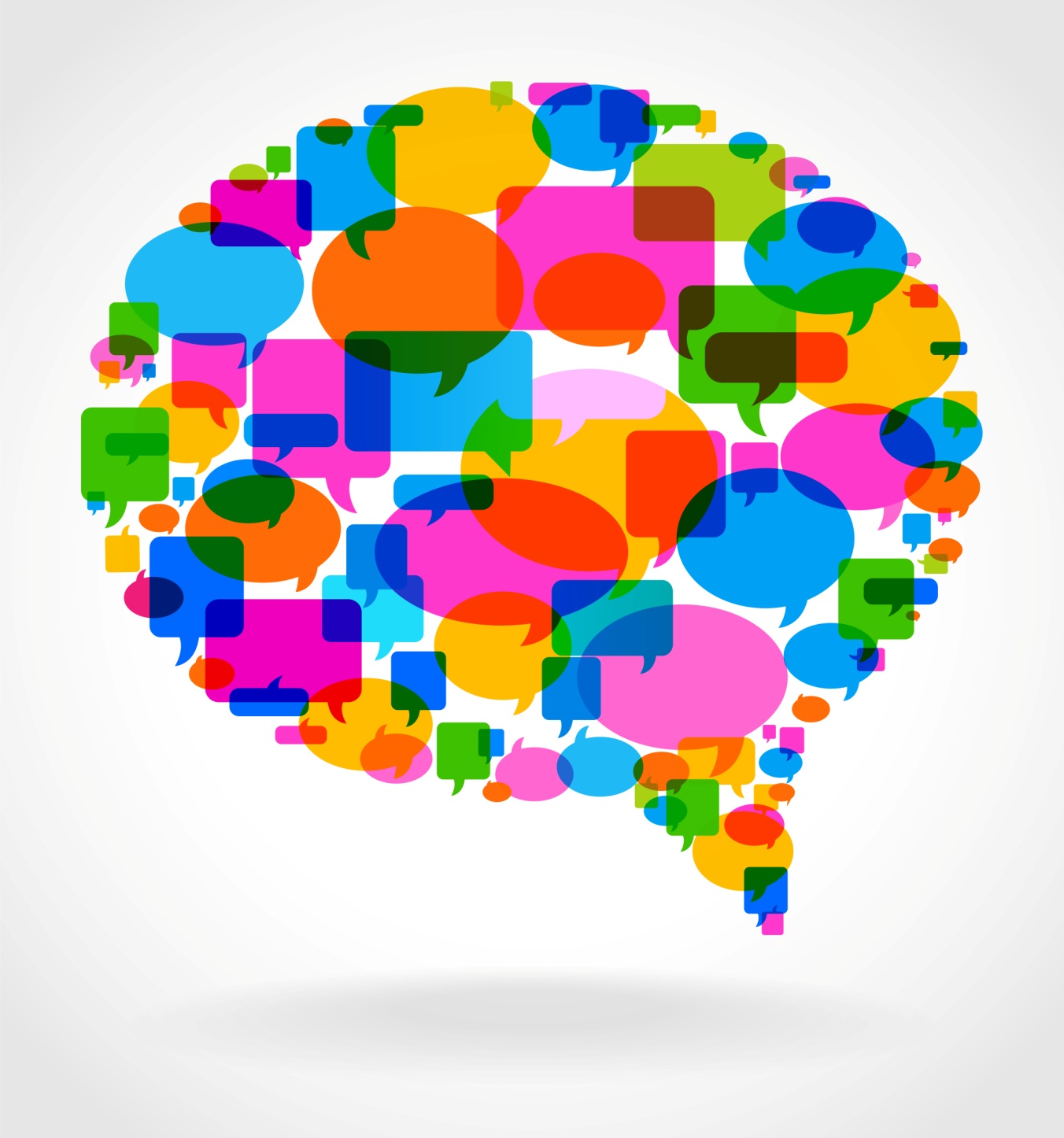 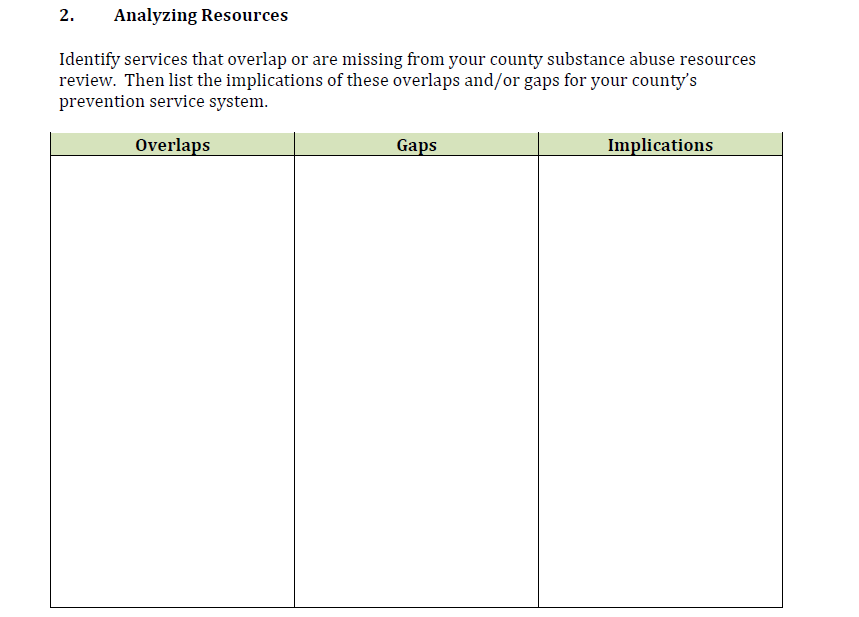 Taking Action
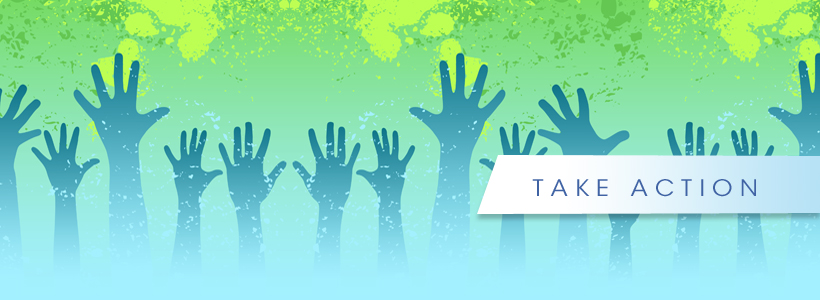 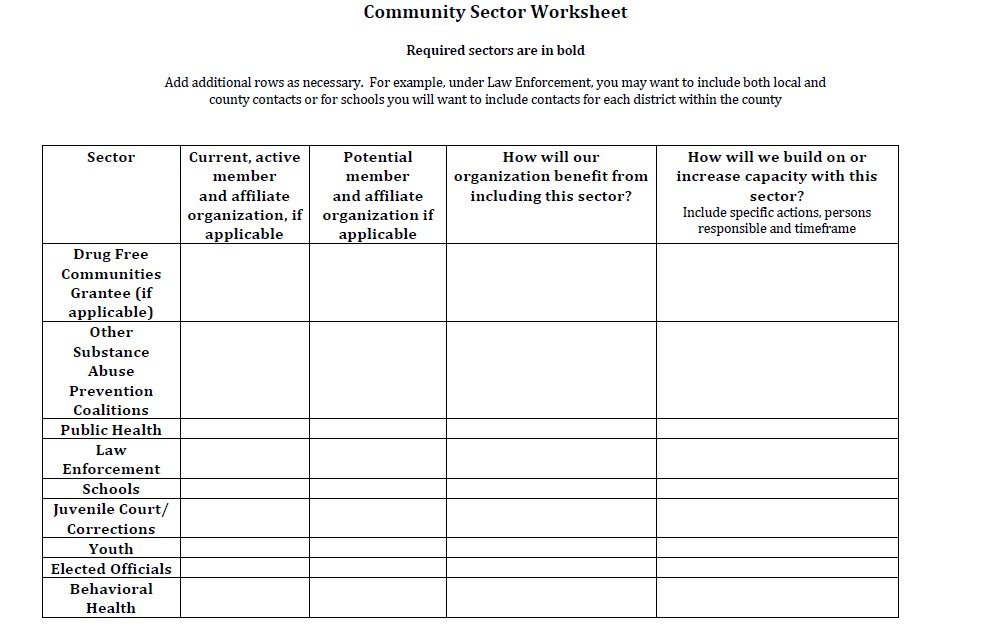 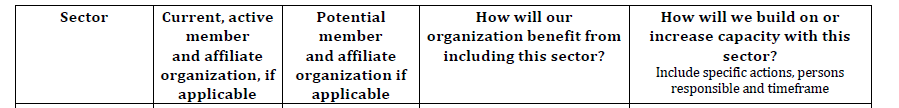 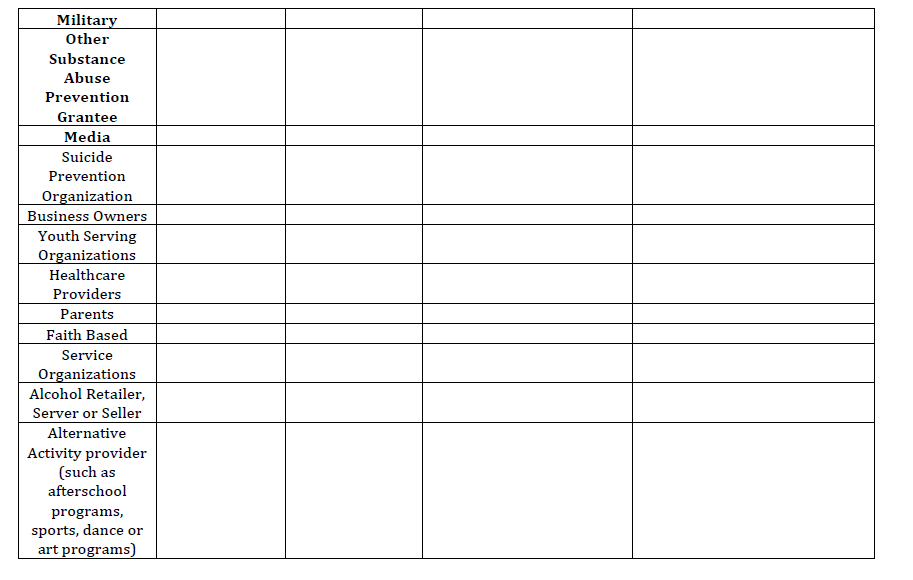 Capacity Checklist
Ongoing Process
Timeline: Update every six months
Scoring
  NS  Not Sure
	1.    Never:  Our group does not do this
	2.    Sometimes: Our group sometimes does this
	3.    Most of the time: Our group does this most of  	           the time
	4.    Always: Our group does this consistently/   	           always
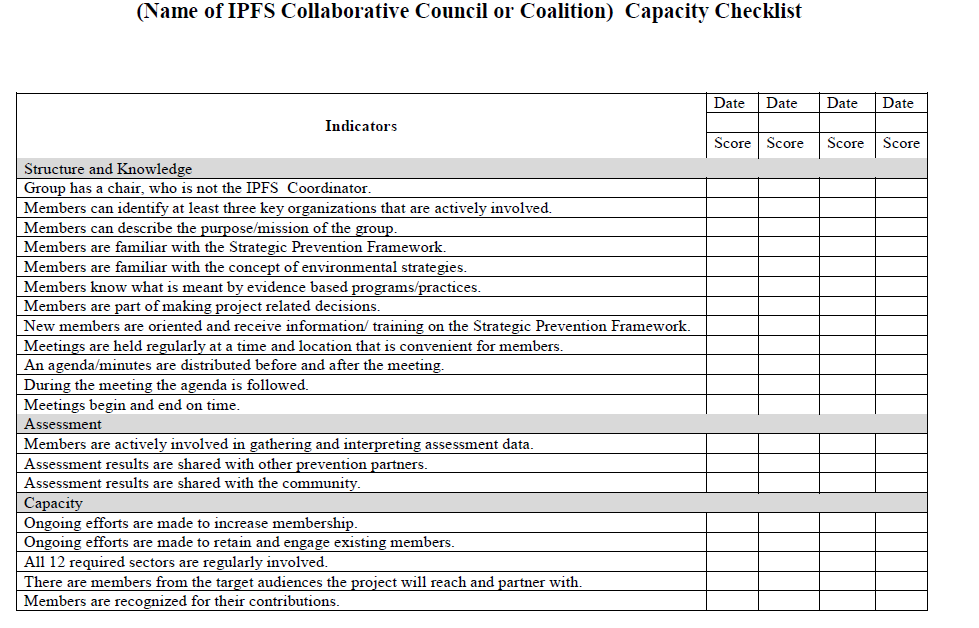 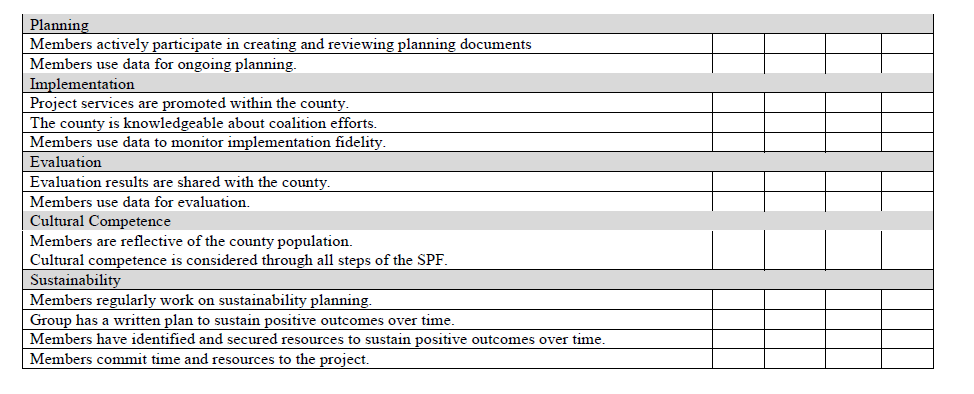 Consider your group’s responses to the Capacity Checklist and answer the following questions:

 
1. Where did your group give a score of NS, 1 or 2?  
 
2. How can you move each of those items to a score
    of a 3 or 4? What specific steps will you take? What will your timeline be?
 
3. Where did your group give a score of 3 or 4?
 
4. What is your group doing well that you will continue doing?
 
5. How will you use this information to increase your group’s effectiveness in using the SPF?
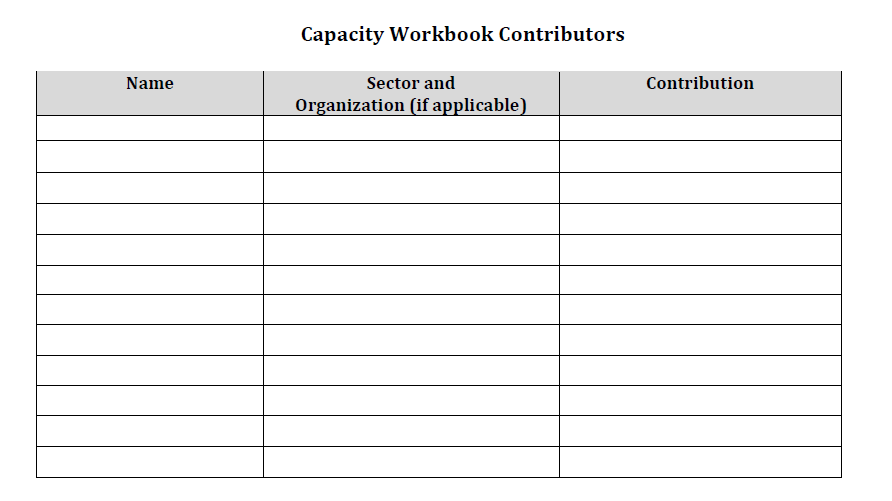 Submitting the workbook
Keep copies of all documents
Provide copies to the IPFS supervisor
Due September 8, 2015
Submit to Julie Hibben, IPFS Project Director via email at julie.hibben@idph.iowa.gov
Questions
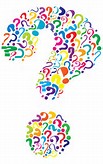